Waar of Niet waar?
Waar = groenNiet waar = rood
Waar of Niet waar?
In een rechtsstaat moet ook de overheid zich aan de wet houden.
WAAR
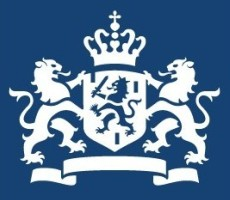 Waar of Niet waar?
De wetten in Nederland worden gemaakt door de rechters
NIET WAAR
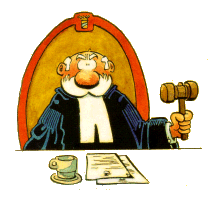 Waar of Niet waar?
In een rechtsstaat kan je veroordeeld worden tot de doodstraf.
WAAR
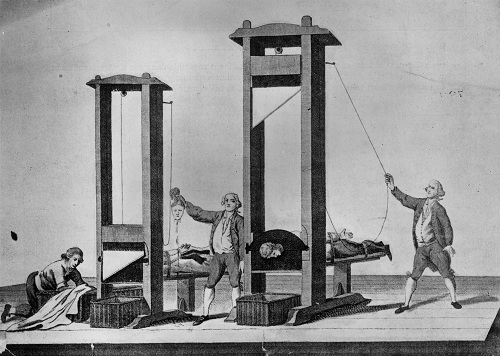 Waar of Niet waar?
Sommige grondrechten zijn belangrijker dan andere.
NIET WAAR
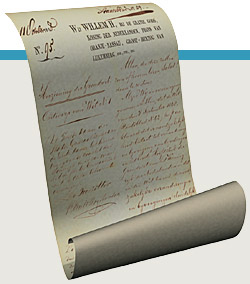 Waar of Niet waar?
Iedere burger is 
voor de wet gelijk.
WAAR
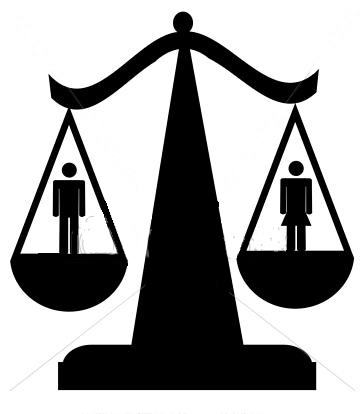 Waar of Niet waar?
De Koning moet zich altijd aan de wet houden.
WAAR
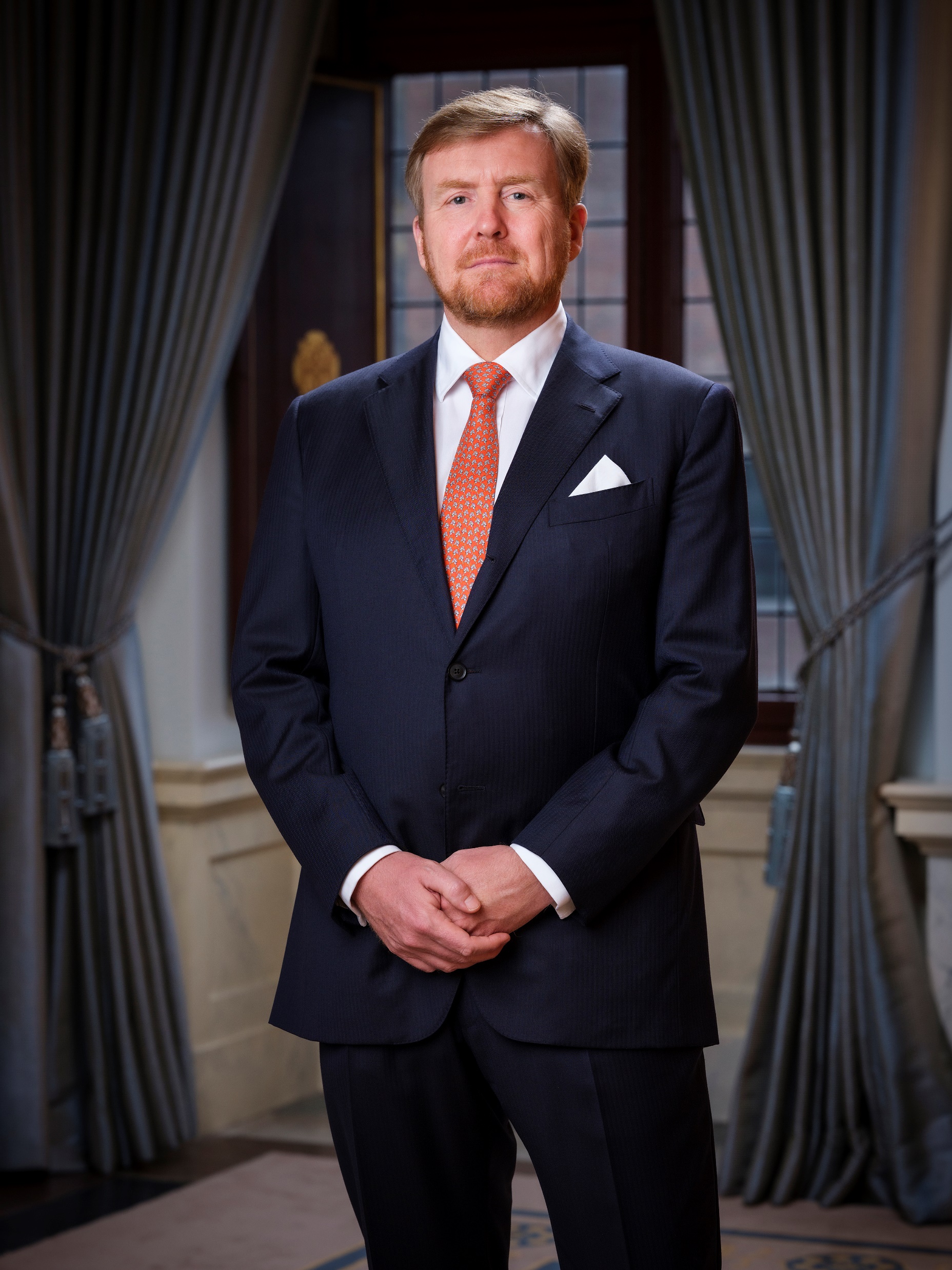 Waar of Niet waar?
In een rechtsstaat mag een journalist alles schrijven wat hij wil.
NIET WAAR
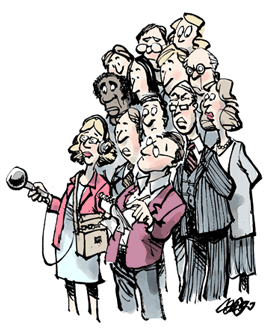 Waar of Niet waar?
Bij een rechtsstaat horen ook verplichtingen van de burger.
WAAR
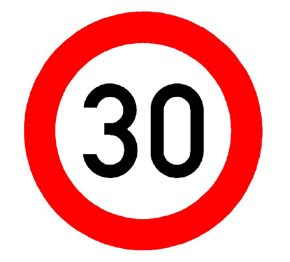